Shall We                   ?
Do Sports
We will:
Watch  videos
Practise sports vocabulary
Read about an extreme sport
Speak about extreme sports
What sports are the children doing?
The children are …
snowboarding
skateboarding
doing gymnastics
surfing
playing basketball
water skiing
kickboxing
BMX biking
weight lifting
doing parkour
dancing
climbing
doing marshal  ['mɑːʃ(ə)l] arts
playing football
diving
wrestling
What sports equipment do we need for…?
__tennis
__baseball
__golf
__archery
__badminton
__football
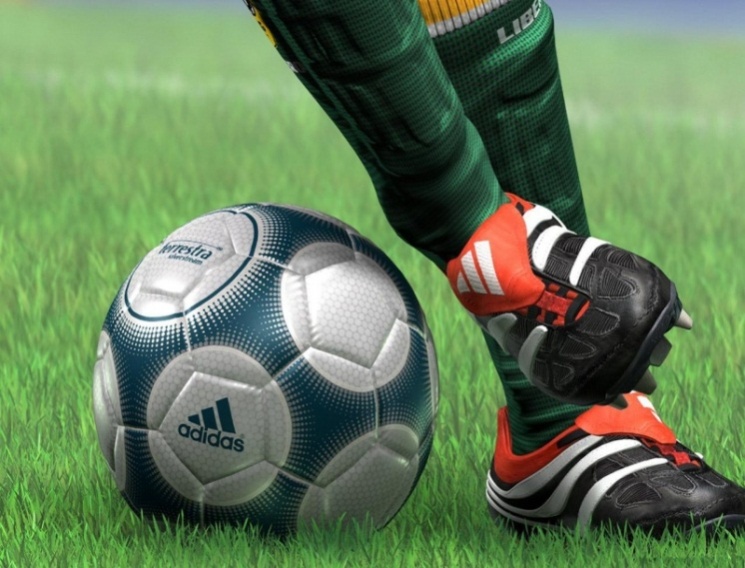 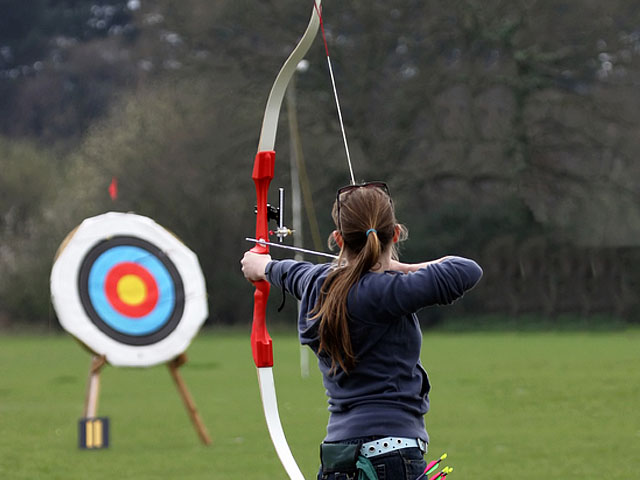 Check the answers. We need…for…
2)
__for tennis
__ for baseball
__ for golf
__ for archery
__ for badminton
__ for football
4)
3)
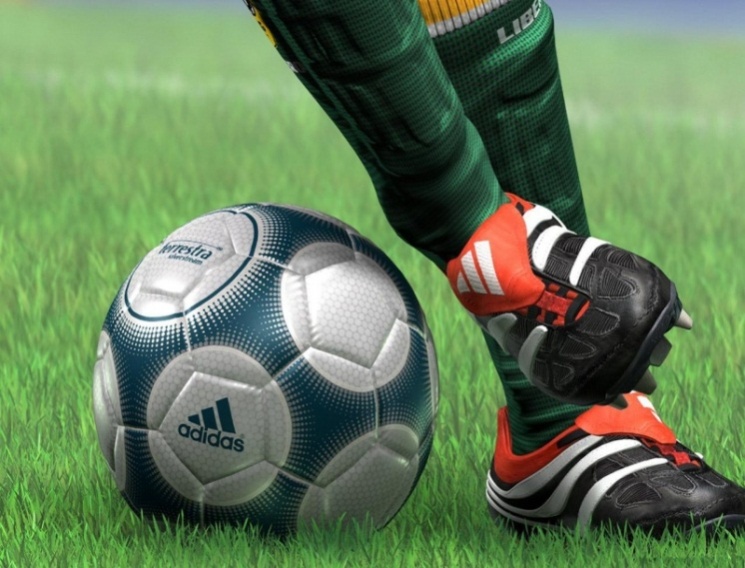 1)
6)
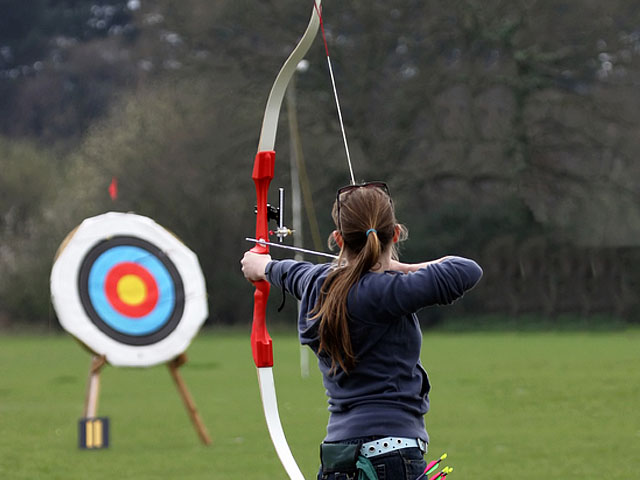 5)
Listen to your groupmates’ projectsGuess the sports
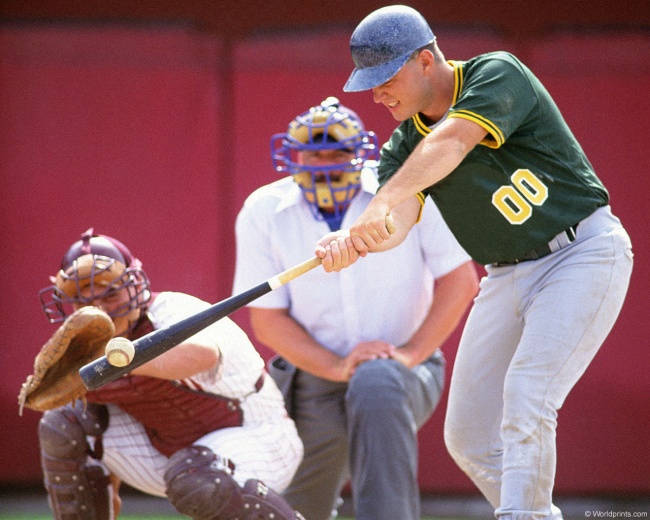 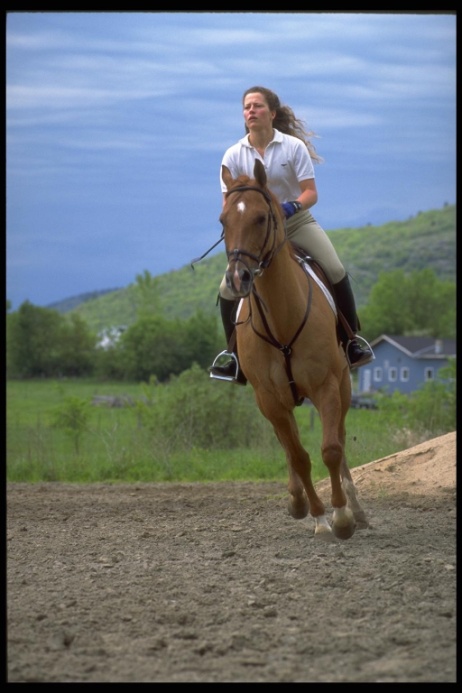 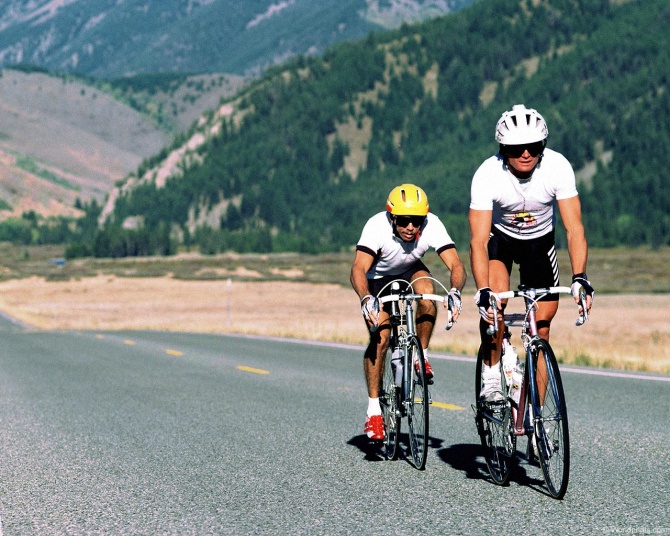 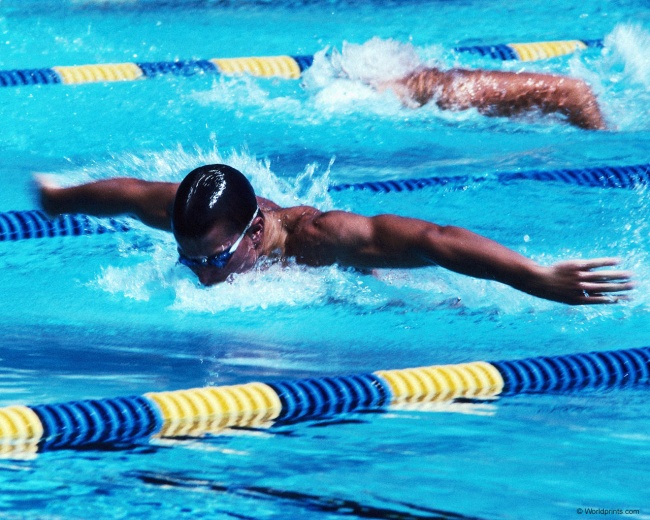 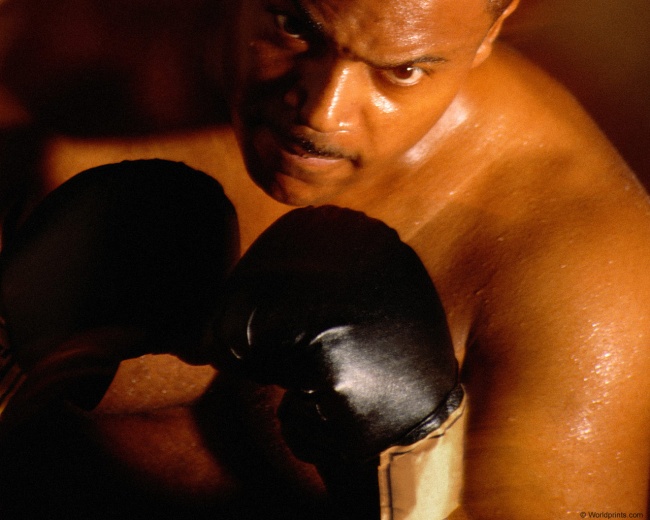 Whose project do you like best? Why?
Ann’s project is the best because…
I think
I suppose
To my mind
As for me
 I should say
…it is informative/interesting
…it has great pictures
…I really like hose riding
Running Dictation
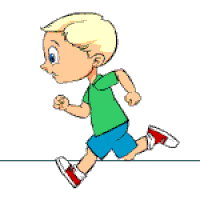 Take turns to run to the text and back
Dictate three/four words from the text to your team mate
Mind your spelling
The winner is the team that finishes first
Bungee jumping
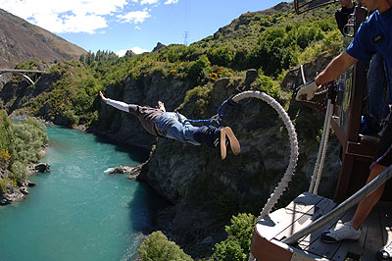 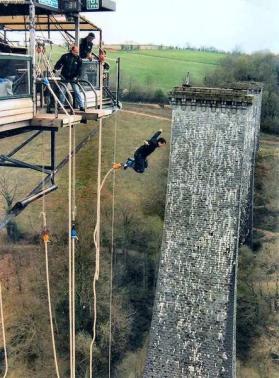 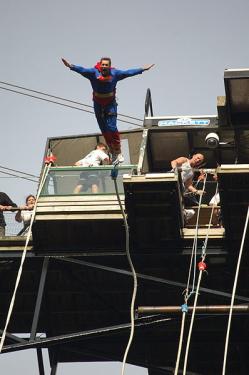 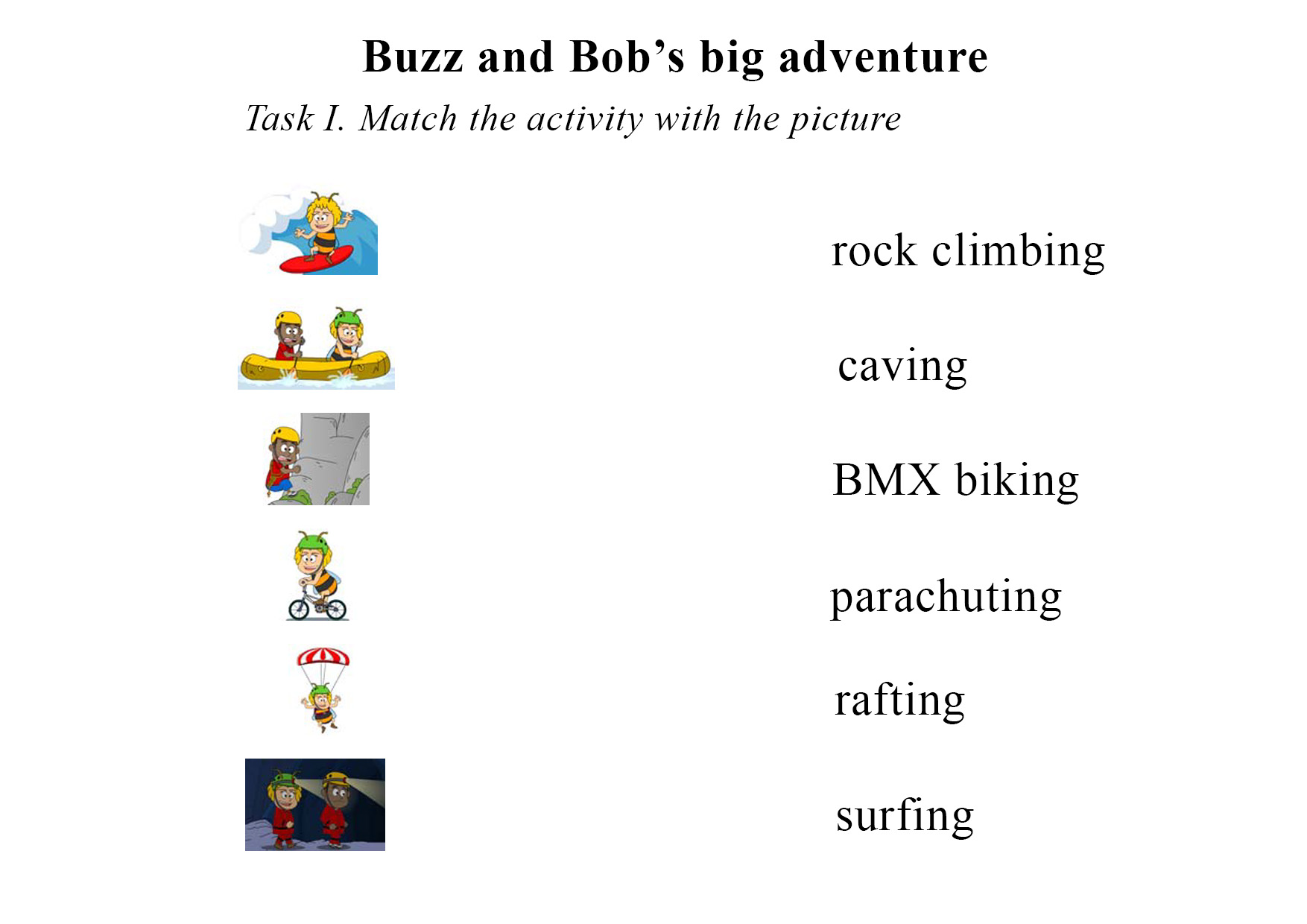 Pre-listening
Buzz and Bob’s big adventureMake it right!
Watch the video about Buzz and Bob
Check up. Five correct answers – a “5”,  four correct answers – a “4”
rocks
scared
bats
surfing
Buzz saves Bob
Role play the dialogue “Shall we …?”
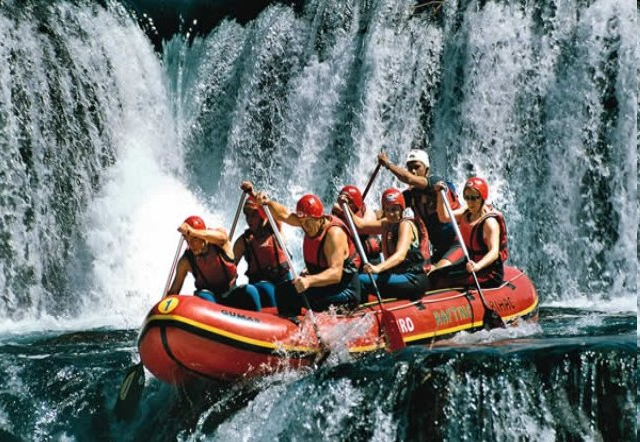 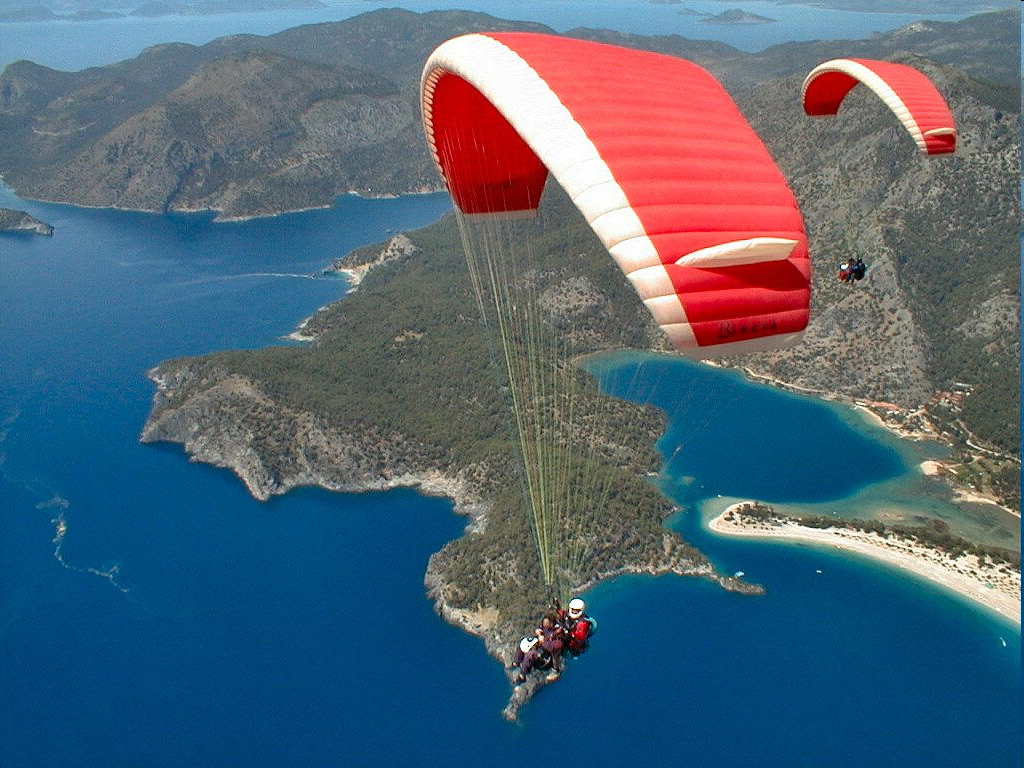 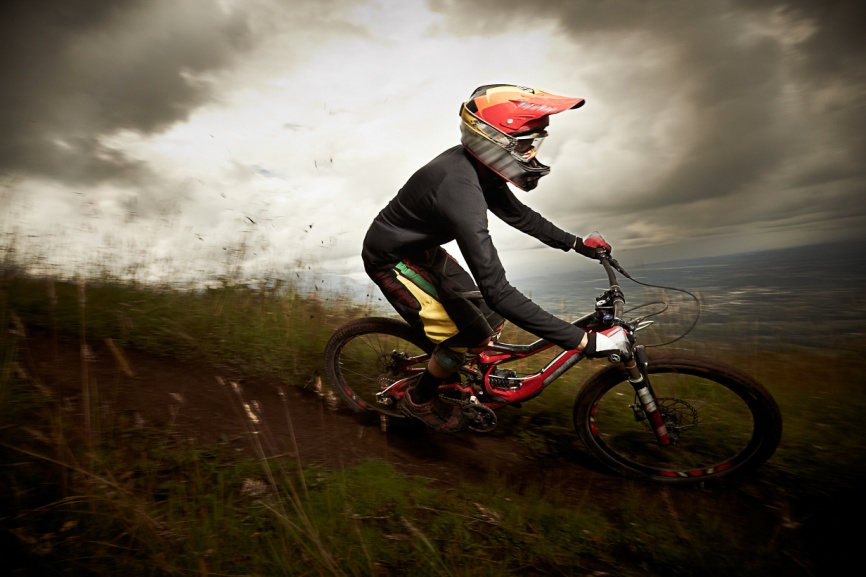 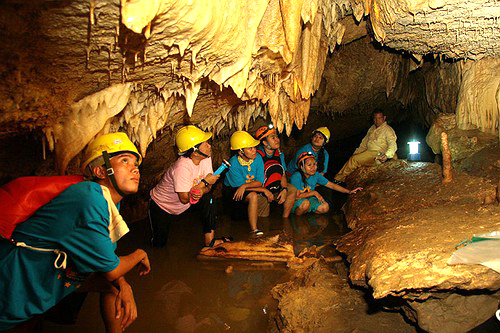 What have you learnt at the lesson?
I knew that …
I have learnt at the lesson that…
It surprised me …
Home task
Choose any Extreme sport and make a Power Point presentation using a plan.
History
Equipment
Rules
How risky it is
Thank you!